Муниципальное бюджетное дошкольное образовательное учреждение
города Иркутска детский сад «Сказка»
Выставка атрибутов для сюжетно-ролевой игры «Кафе»
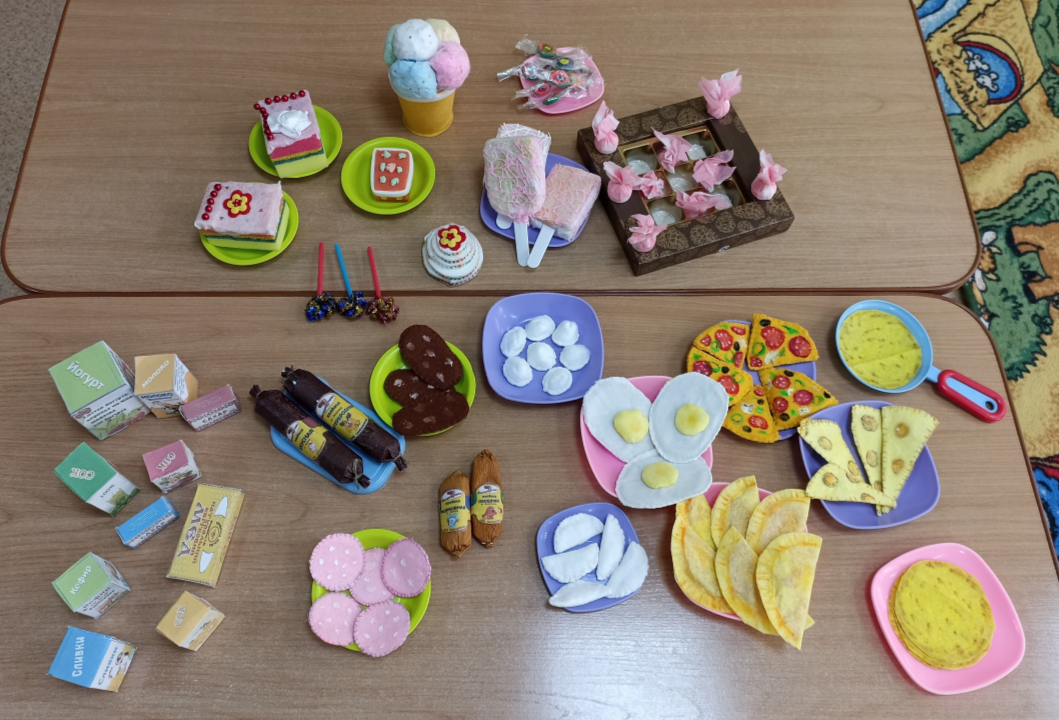 воспитатель Огнева Валентина Александровна
учитель-логопед Огнева Любовь Васильевна
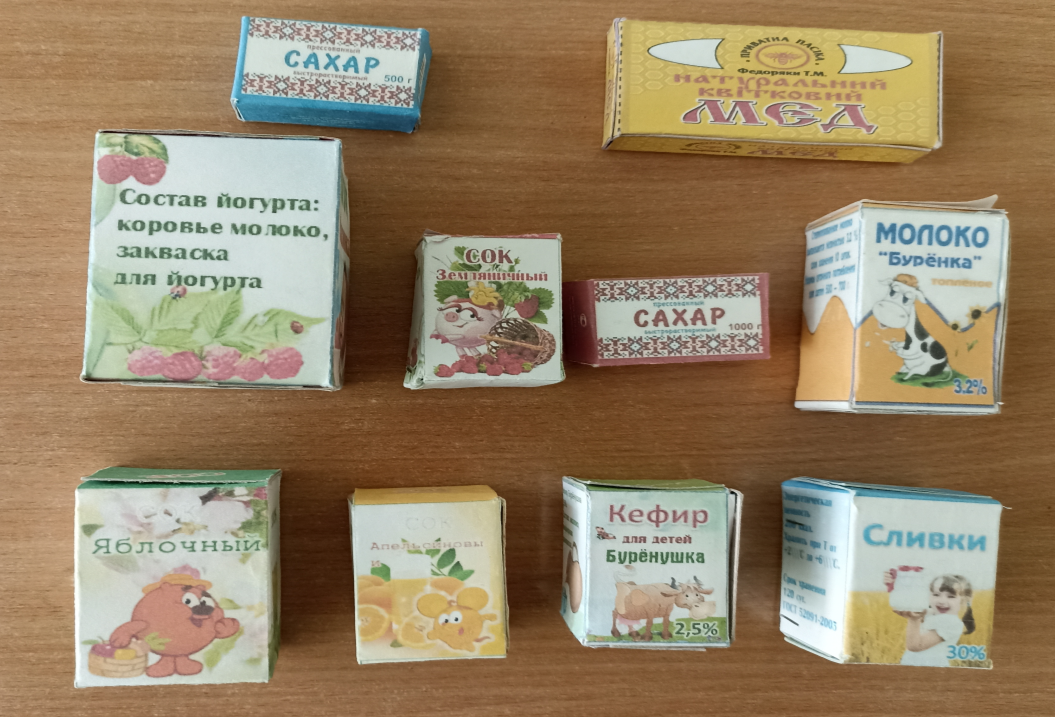 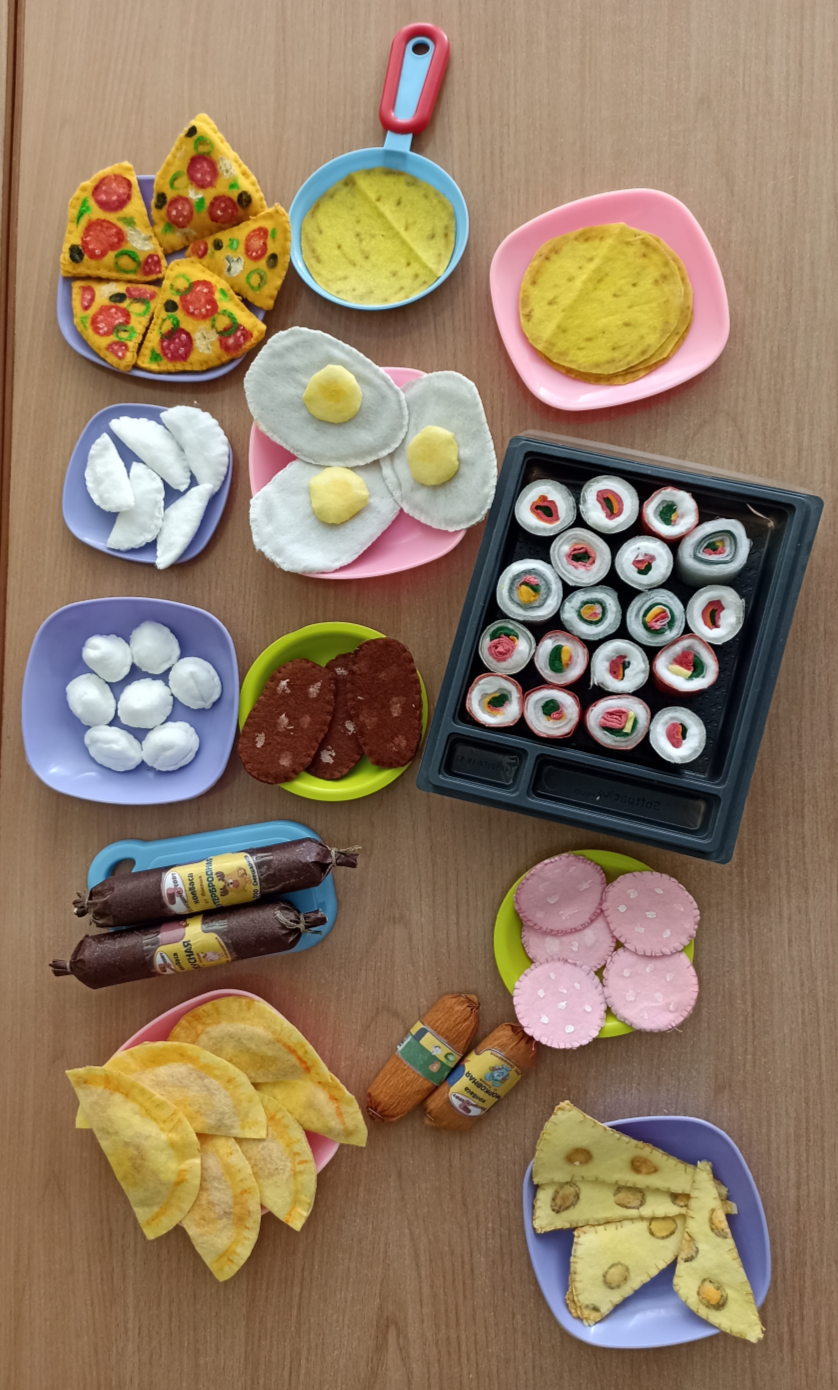 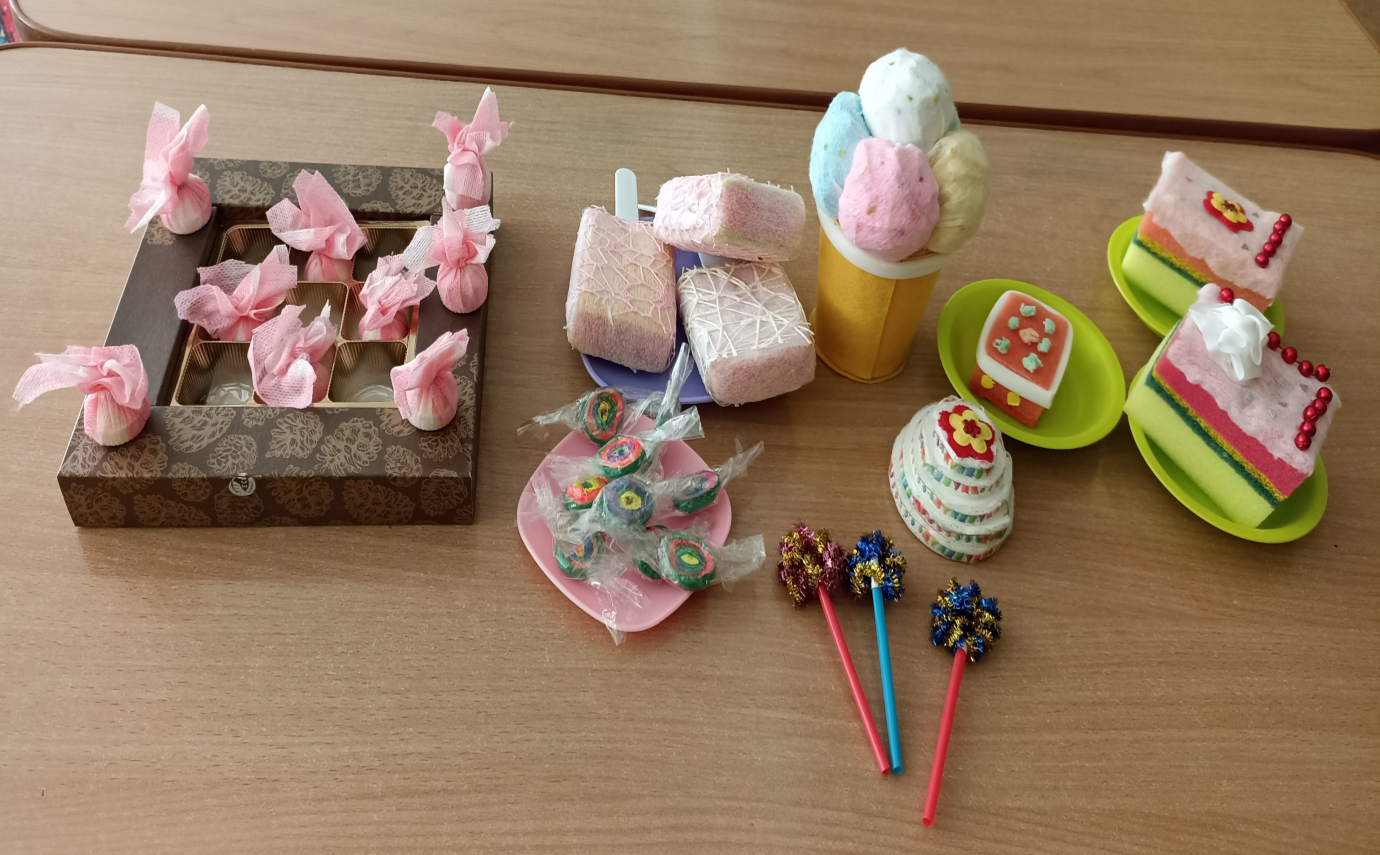 Дети играют
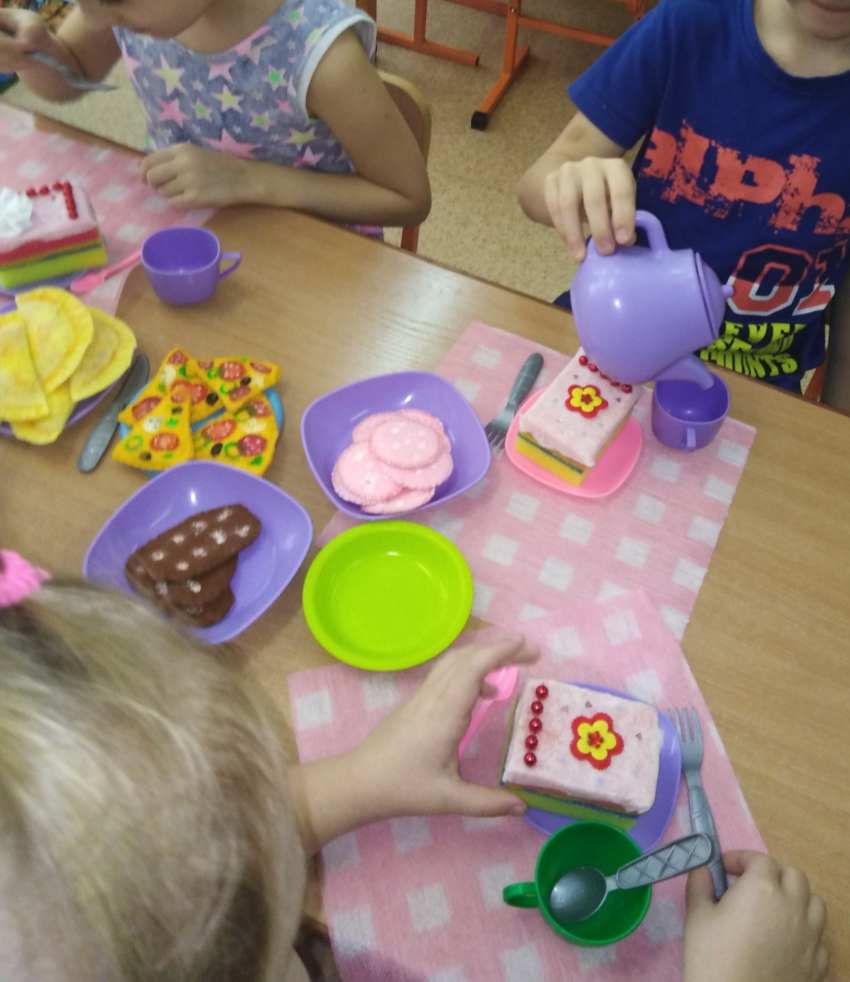 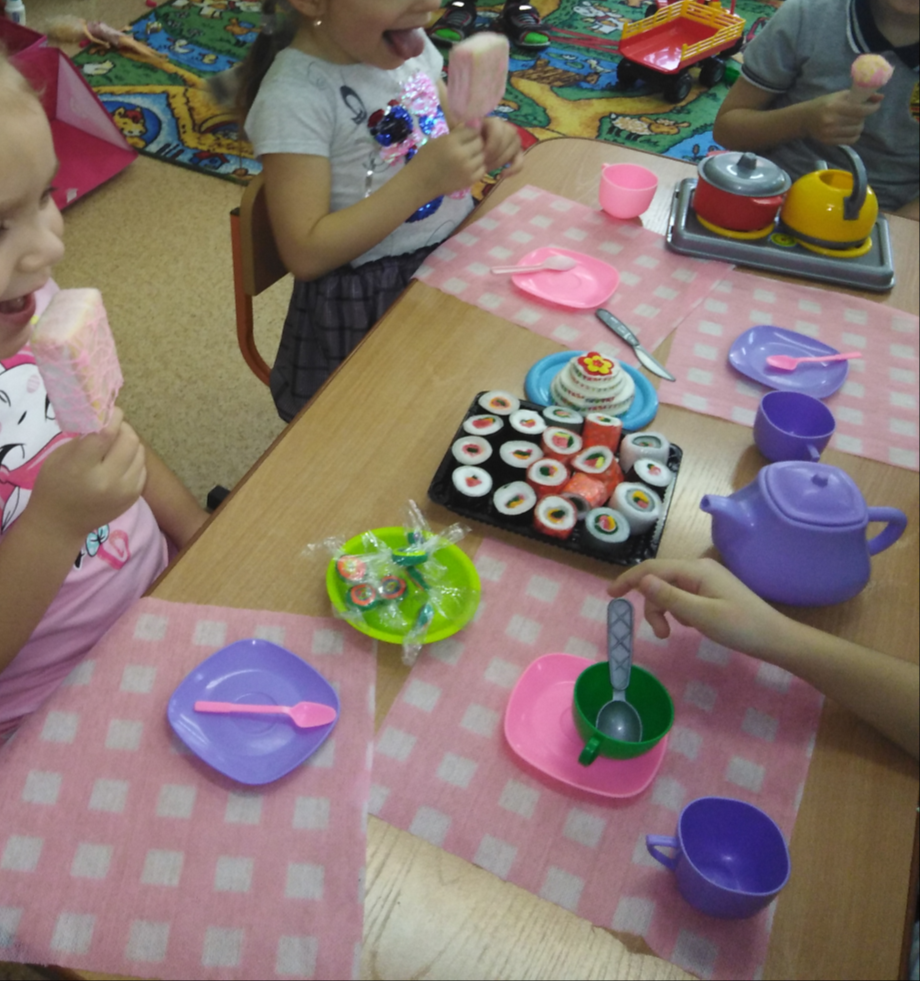 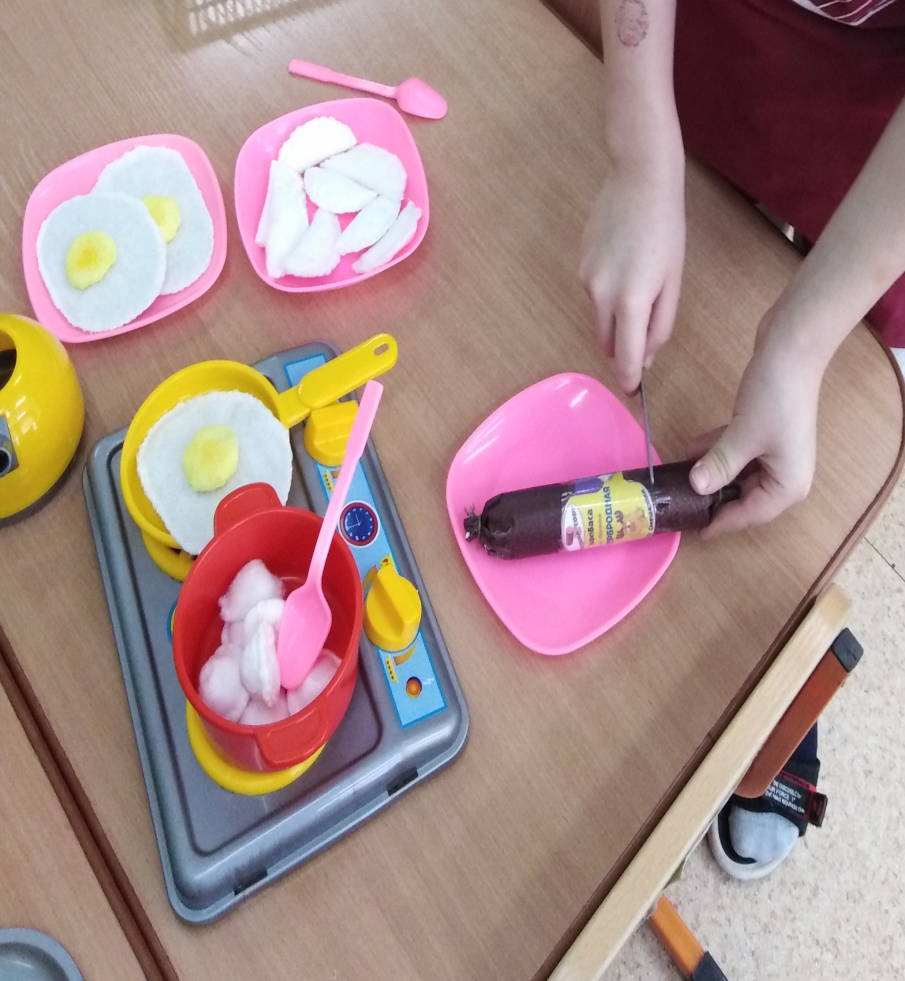 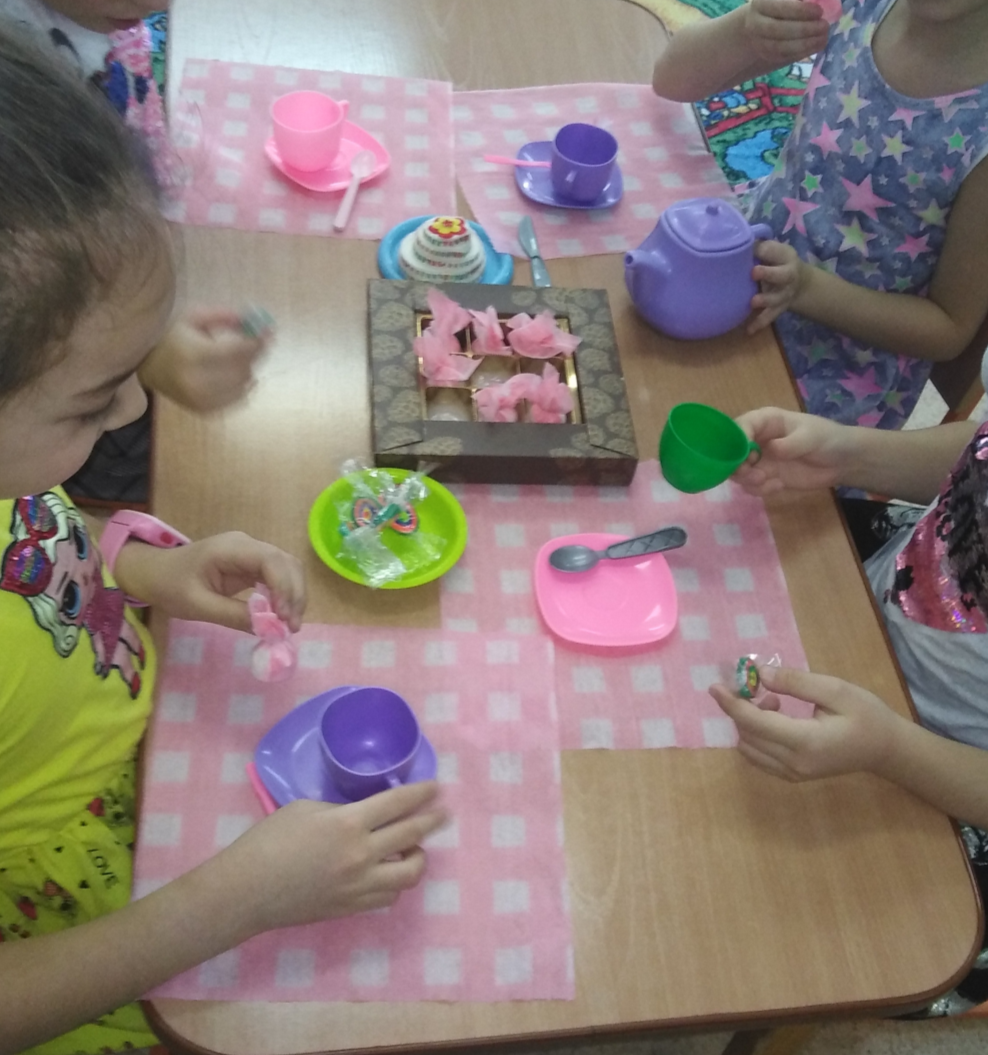 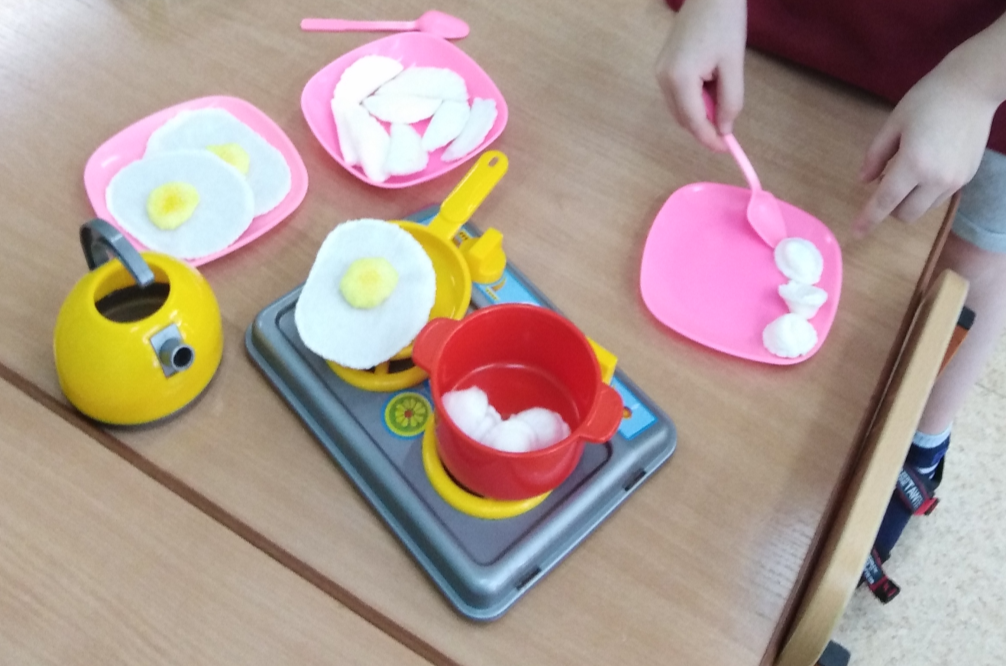